EX 27
Sol 27
EX 28
Sol 28
EX 29
Sol 29
Ex 29
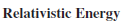 Ex 30
Sol 30
Ex 31
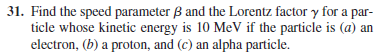 Sol 31
Ex 32
A particle has a speed of 0.990cin a labortary reference frame. What are the kinetic energy, its total energy and its momentum if the particles (a) proton (b) electron?
Sol 32
Ex 34
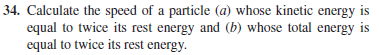 Sol 34
Ex 37
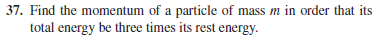 Sol 37
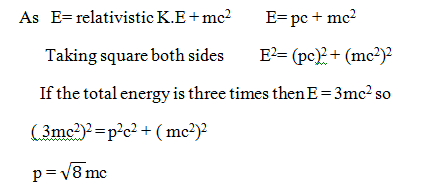 Assignment Problems
1. Verify the law of conservation of momentum and law of conservation of K.E are invarient under Galilean transformation
2. How fast should a rocket ship move for its length to be contracted to 99% of its rest length
3. A clock keep the correct time. With what speed should it move relative to the observer so that it may seem to lose 4 min in 24 hour?
4. A particle with proper life time of 1μs moves through the laboratory at 2.7 x 10 m/s. what is the life time of the particle as measured in the laboratory frame.
5. What is the momentum of the electron moving at the speed of v = 0.86c?
6. Find the speed of electron as a fraction of c if the electrons have K.E of 50 GeV?
7. Write down the expression for momentum of photon. How much is the rest mass of the photon?
8. Calculate the momentum of the photon whose energy is 1.00 x 10-29joules.